ALGO NUEVO ESTA EMPEZANDO:
HISPANIA
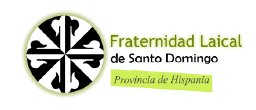 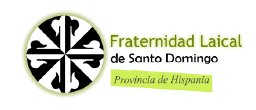 Cómo predicar a Jesucristo 
hoy 
en nuestros ambientes, territorios y circunstancias.
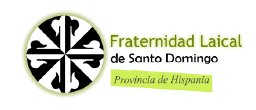 PRIORIDADES:
1.    Quehacer teológico (predicar al Jesucristo real; estudio, contemplación con fundamento), 
	filosóficamente fundamentado, 
		en diálogo con las ciencias 
			y en diálogo con la pastoral (en contacto con la gente real)

2.   Misión educativa  (para lograr gente madura)
		- Madurez humana
			- Madurez cristiana 
				- Madurez dominicana
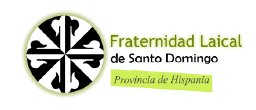 PRIORIDADES:
3.  Promoción de 
	 + Derechos Humanos , 
			+ Justicia, 
				+ Paz, 
					+ Integridad de la Creación.

4. Diálogo y encuentro con  
		+ Medios de comunicación social 
			+ El mundo de lo cultural,
				+ El mundo de lo artístico, 
					+ Integridad de la Creación.
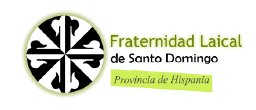 RETOS:
1.  Misión compartida: 
			Los laicos no son solo receptores de la predicación. Debemos recibir y darnos todos.
2.  Facilidades: 
			Somos más, nos comunicamos más, participamos más.
3.  Problemas: 
			Se amplía el ámbito. Estructura demasiado lejana a cada fraternidad.